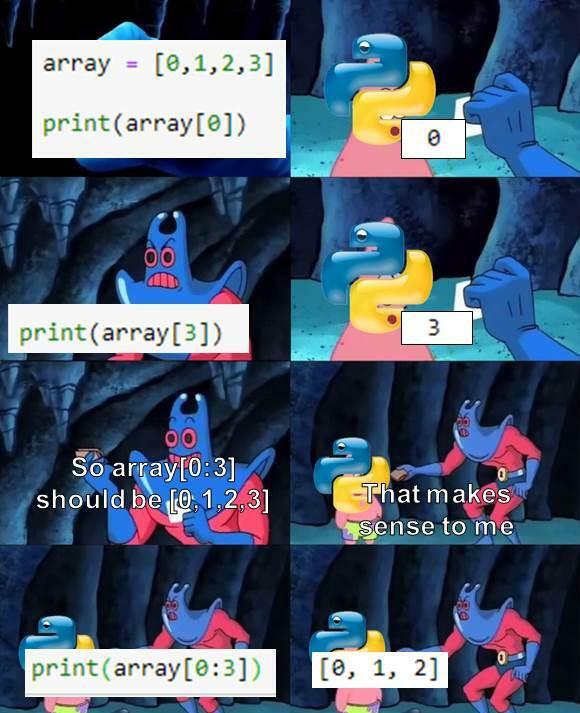 Environments & Debugging
Environments and Frames
Environment Diagrams
An environment diagram is a visualization of how Python interprets a program. Use the free website PythonTutor to generate diagrams. View example
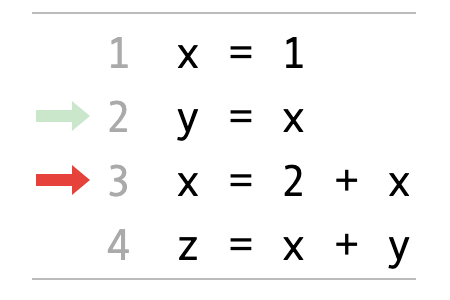 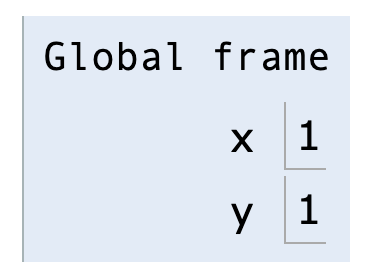 Assignments in Environment diagrams
How Python interprets an assignment statement:
Evaluate the expression to the right of =.
Bind the expression's value to the name that's on the left side of the = sign.
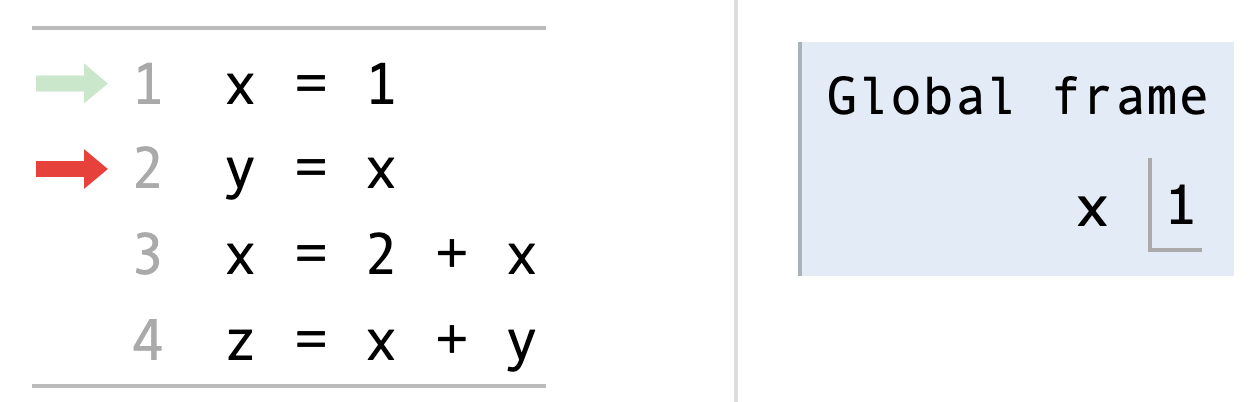 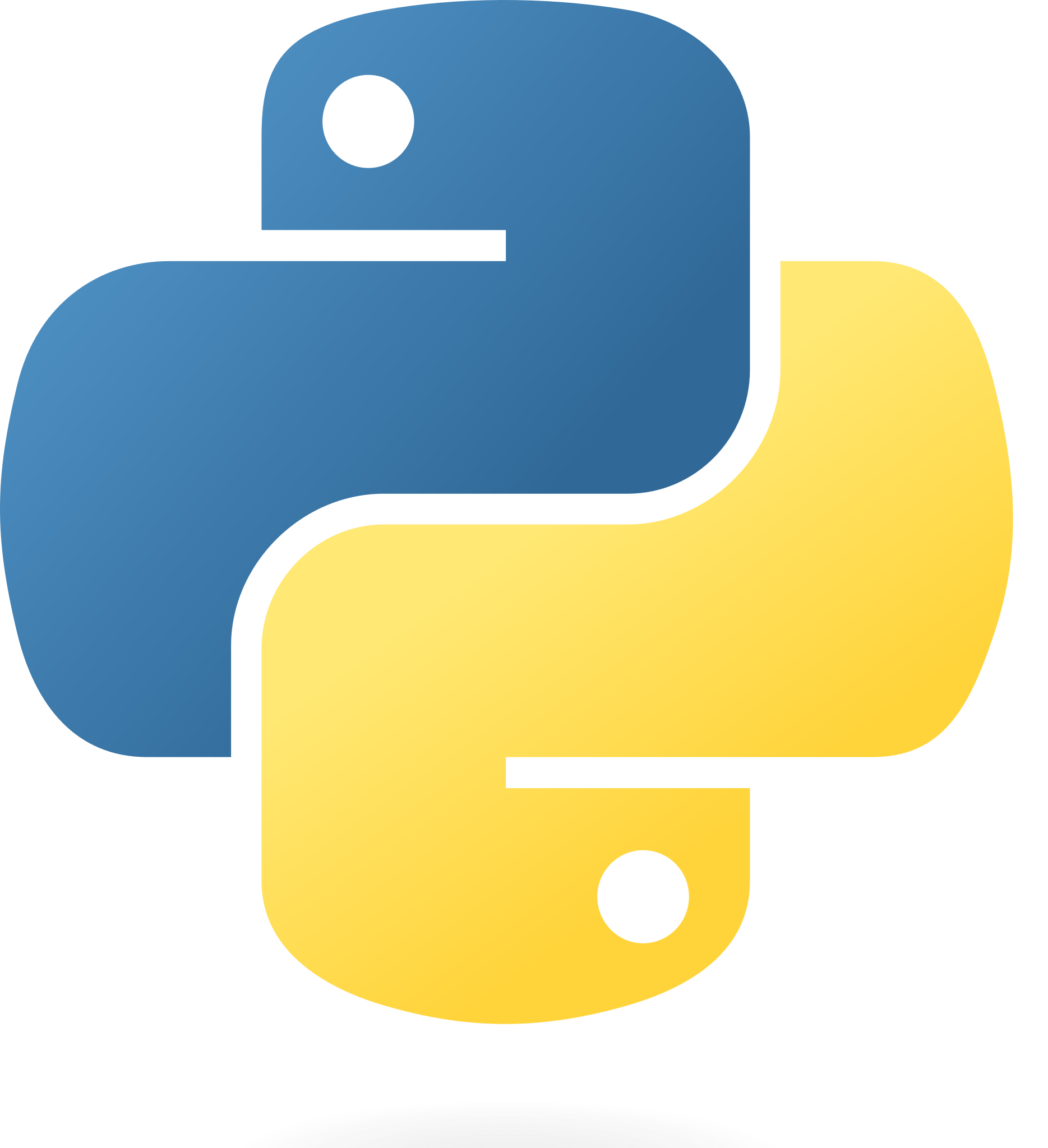 View in PythonTutor
Functions in environment diagrams
How Python interprets a def statement:
It creates a function with the name and parameters
It sets the function body to everything indented after the first line
It binds the function name to that function body (similar to an assignment statement)
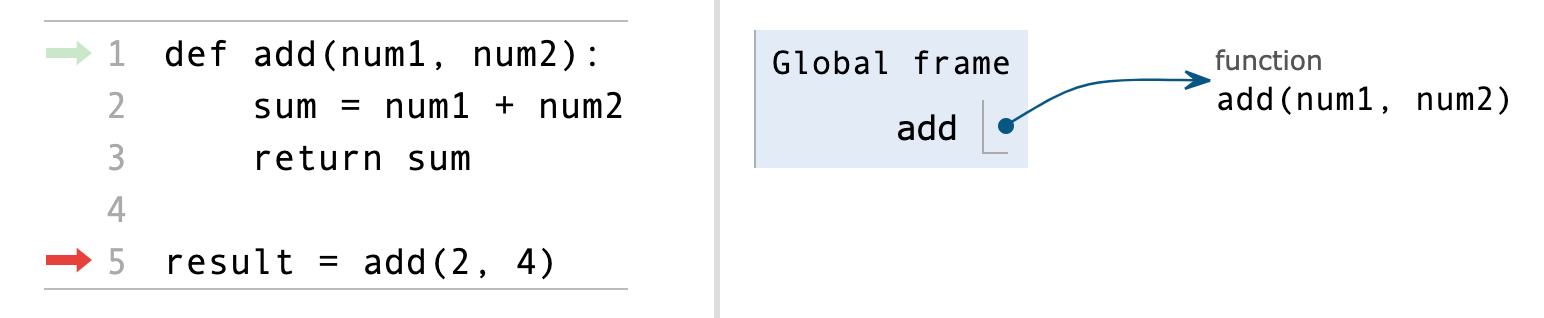 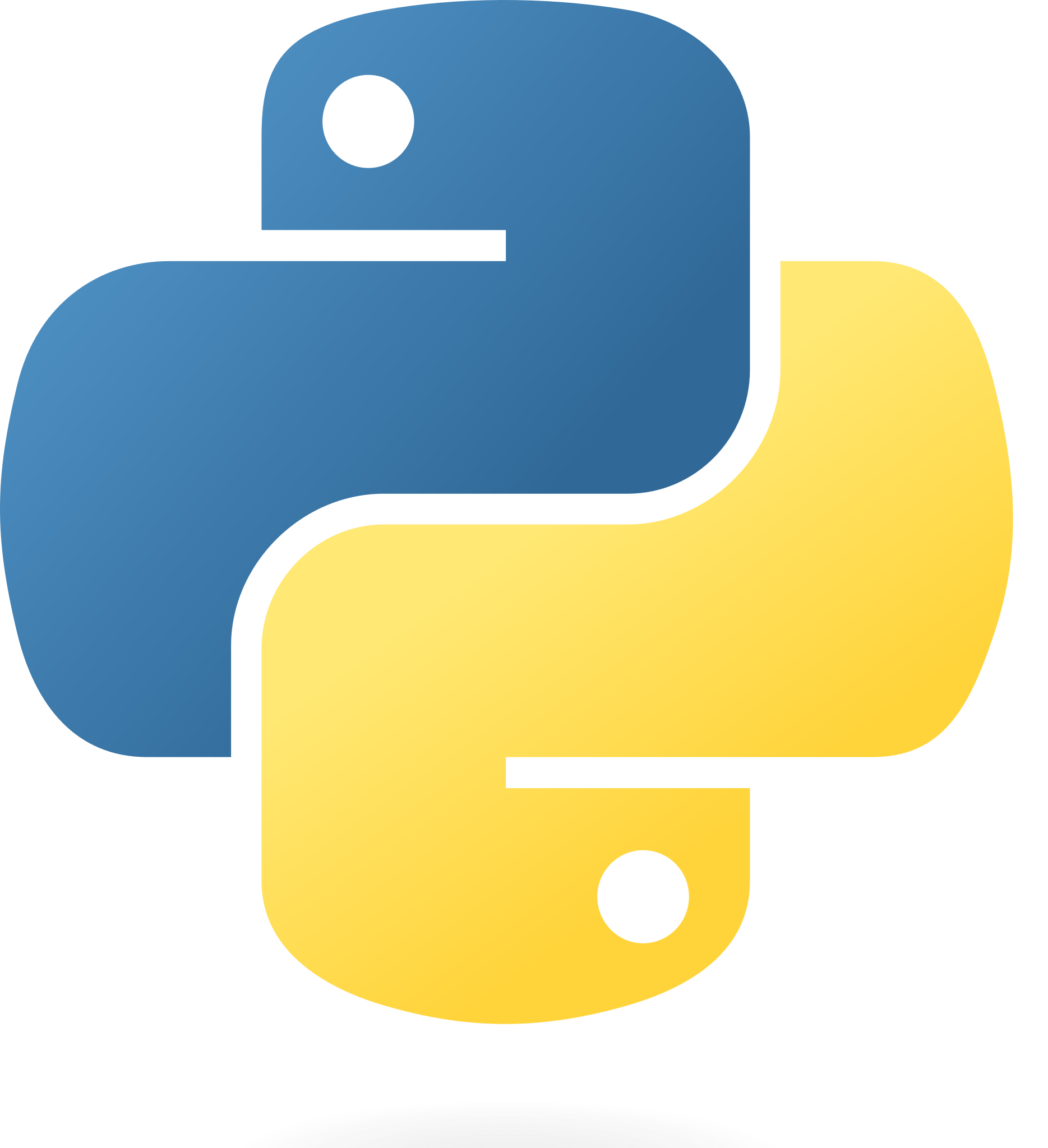 View in PythonTutor
Function calls in environment diagrams
How Python interprets a function call:
It creates a new frame in the environment
It binds the function call's arguments to the parameters in that frame
It executes the body of the function in the new frame
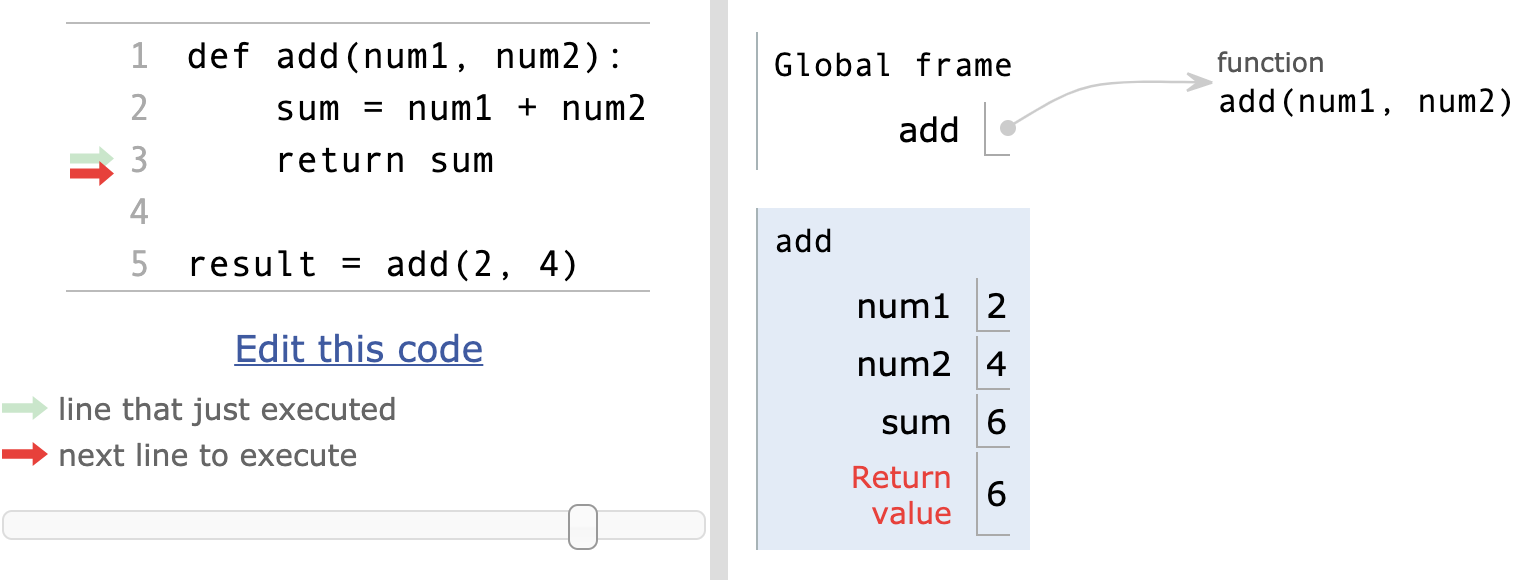 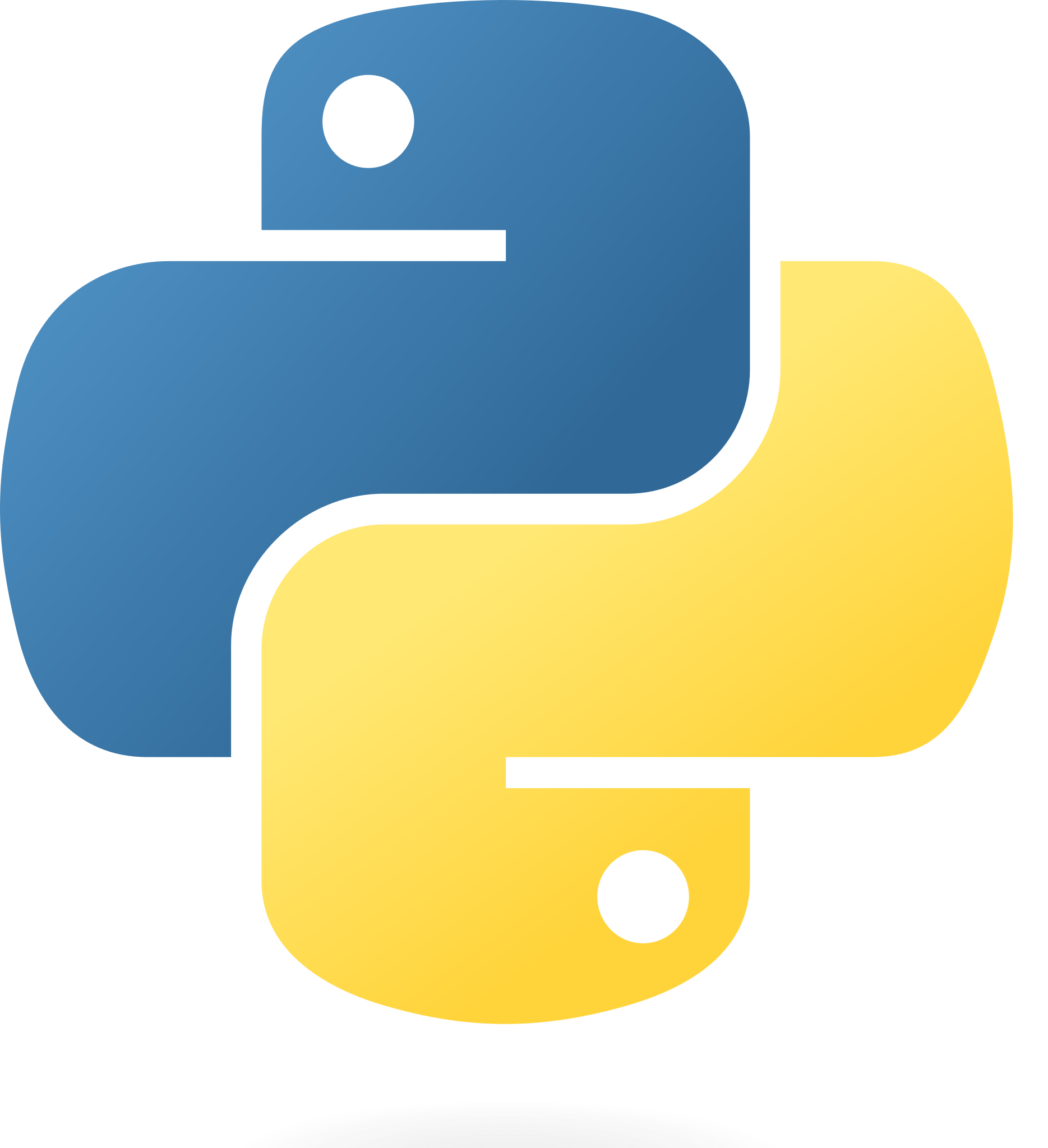 View in PythonTutor
Names and environments
All Python code is evaluated in the context of an environment, which is a sequence of frames.
We've seen two possible environments:
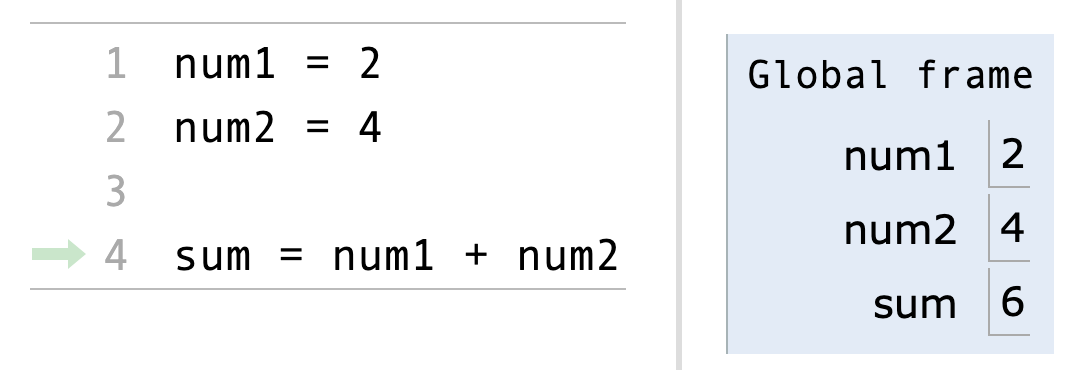 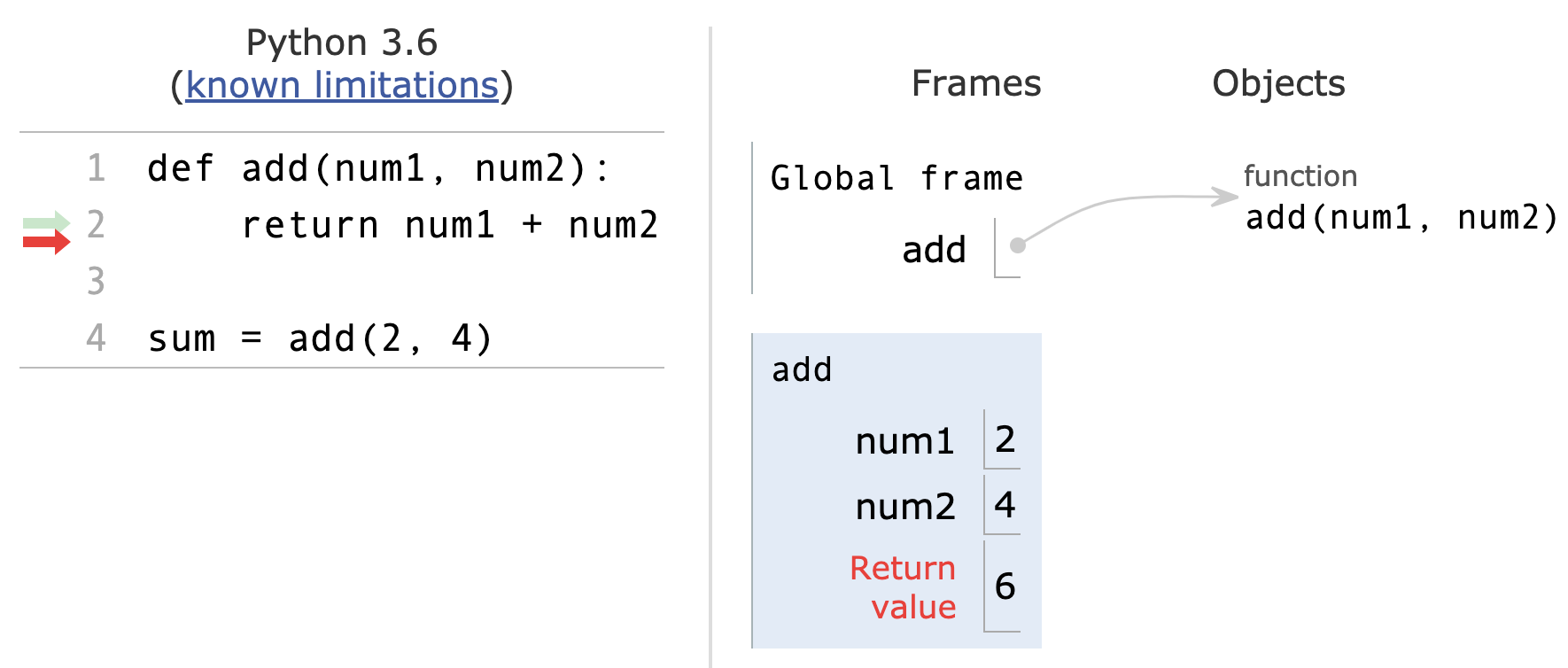 Name lookup rules
How Python looks up names in a user-defined function:
Look it up in the local frame
If name isn't in local frame, look it up in the global frame
If name isn't in either frame, throw a NameError
*This is simplified since we haven't learned all the Python features that complicate the rules.
Name lookup example #1
def exclamify(text):
    start_exclaim = "¡"
    end_exclaim = "!"
    return start_exclaim + text + end_exclaim

exclamify("the snails are eating my lupines")
On line 4, which frame is start_exclaim found in?
The local frame for exclamify
On line 4, Which frame is text found in?
The local frame for exclamify
On line 6, which frame is exclamify found in?
The global frame
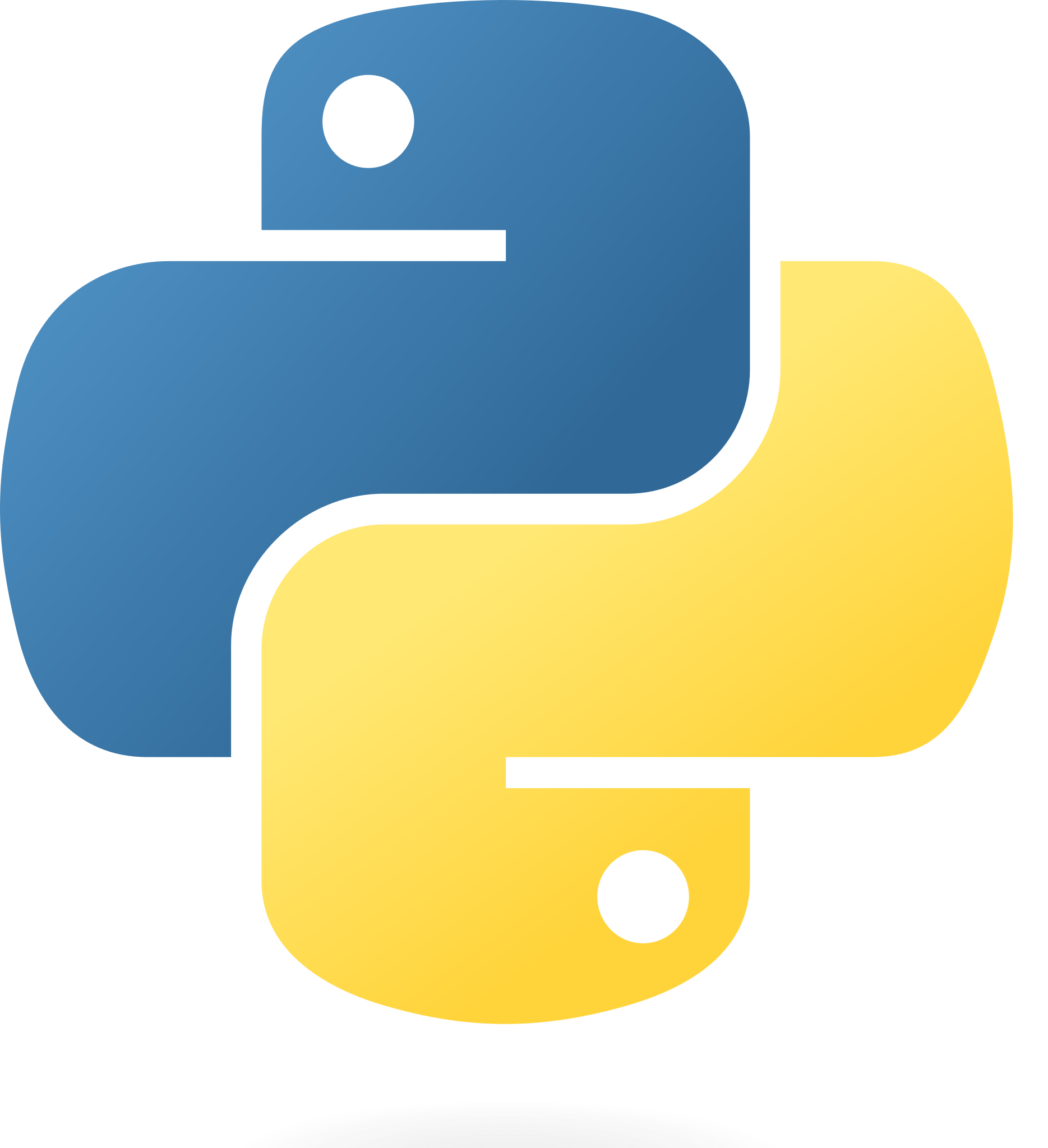 View in PythonTutor
Name lookup example #2
start_exclaim = "¡"
end_exclaim = "❣️"

def exclamify(text):
    return start_exclaim + text + end_exclaim

exclamify("the voles are digging such holes")
On line 5, which frame is start_exclaim found in?
The global frame
On line 5, Which frame is text found in?
The local frame for exclamify
On line 6, which frame is exclamify found in?
The global frame
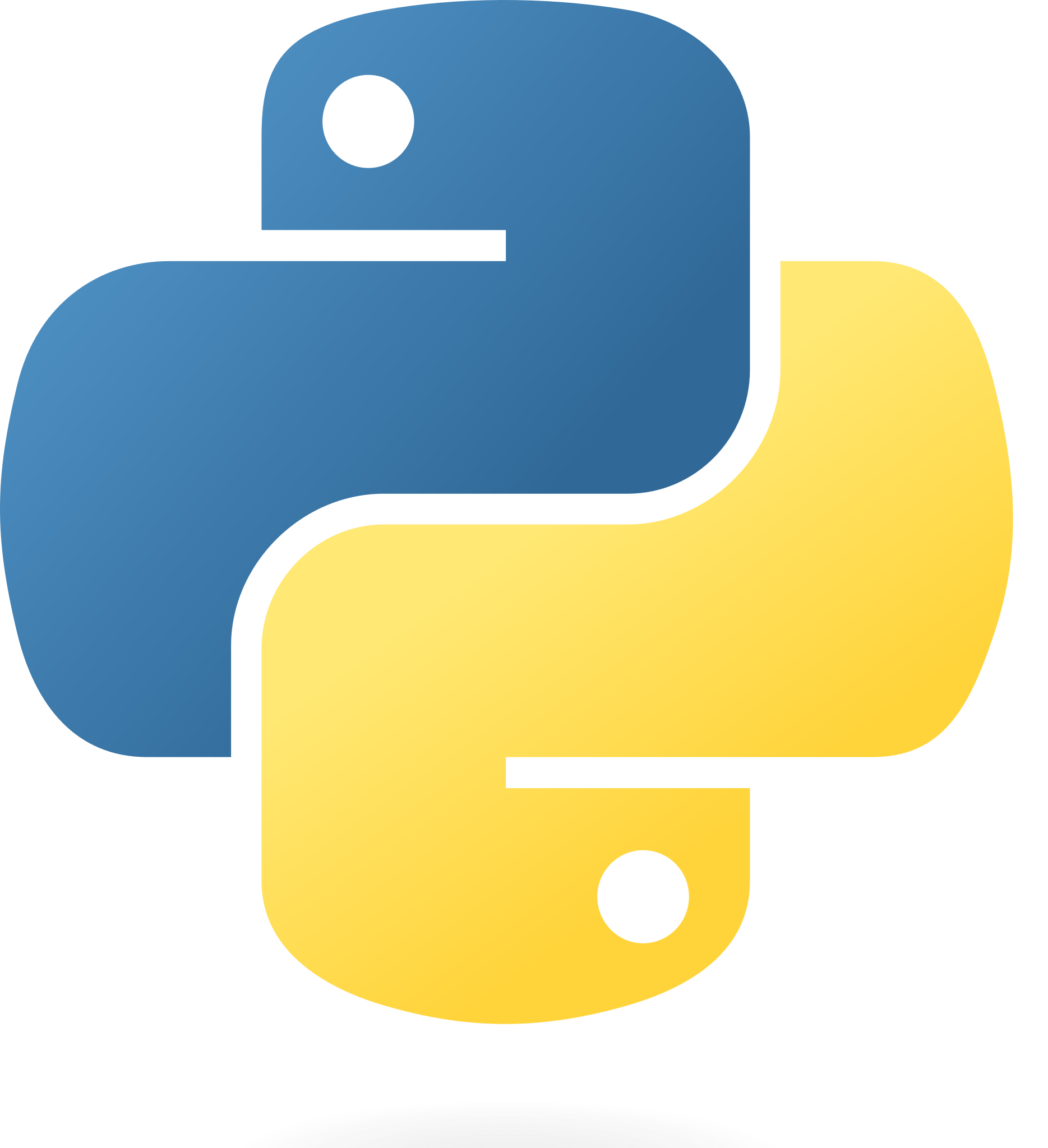 View in PythonTutor
Name lookup example #3
def exclamify(text):
    end_exclaim = "⁉️️️"
    return start_exclaim + text + end_exclaim

exclamify("the voles are digging such holes")
Which name will cause a NameError?
The start_exclaim name, since it was never assigned.
When will that error happen?
It will happen when exclamify is called and Python tries to execute the return statement.
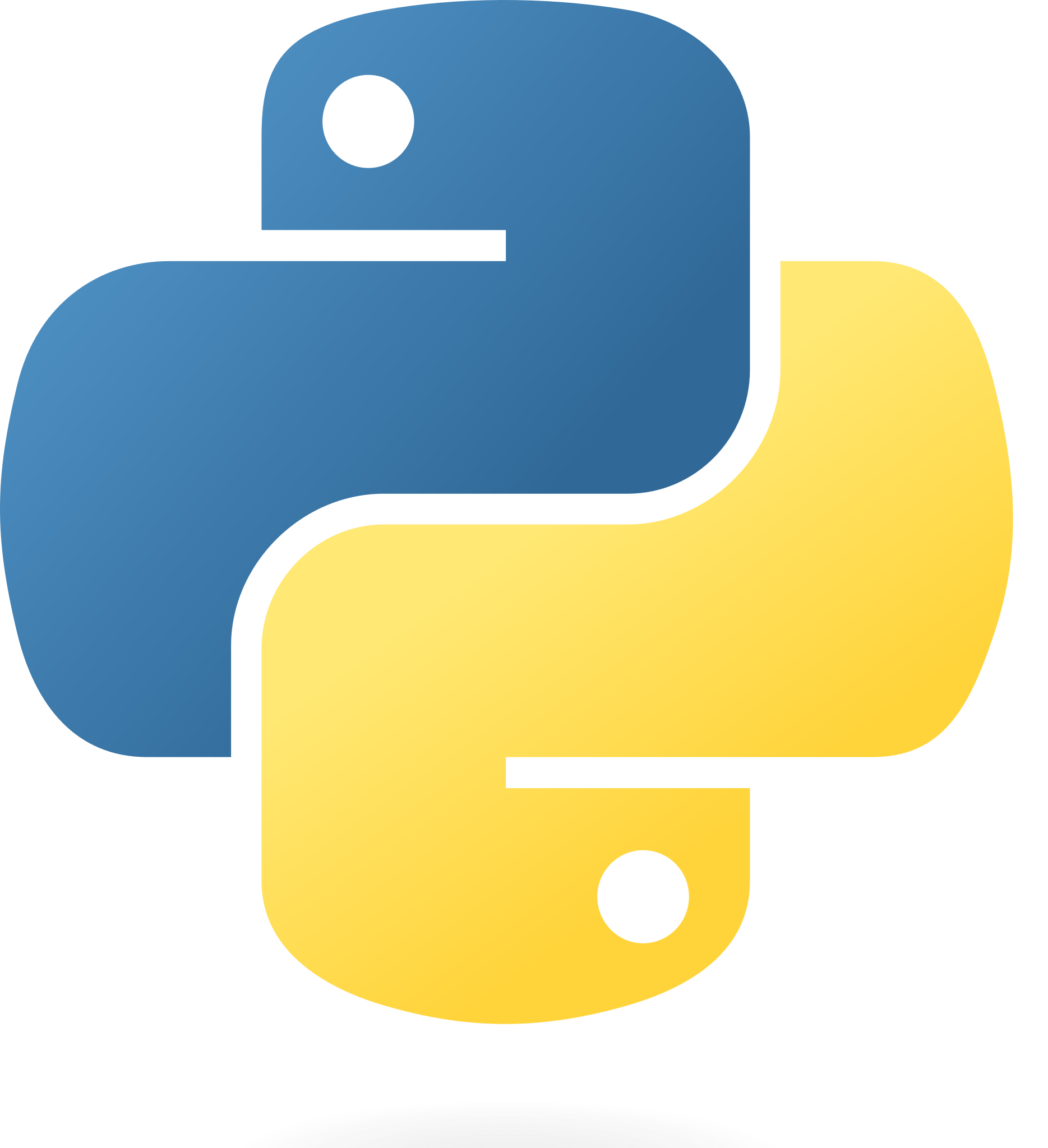 View in PythonTutor
Debugging
Debugging
If you do any amount of coding, you will have errors (bugs) in your code.
If you update code, the changes may introduce errors or expose errors that may have been hidden
Adding new features changes the way the code behaves and interacts which may produce problems
and the list goes on …
Debugging, finding and removing errors, is a critical skill that every programmer needs to develop.
The good?? news is, we usually get lots of practice.  How can we do it efficiently.
Debugging Tools & Techniques
There are lots of different ways to examine code and look for errors.  We are going to talk about 4 of them:
Read/Explain the Code
Be the CPU
Print Statements
Integrated Debugger in your IDE
Reading the Code
Reading/Explaining the Code
It may seem obvious, but the first step is to really look at the code in question.
The trick is to read what it actually says, and not what you think it should be doing – Don’t make assumptions!
Ask yourself "What does this line of code actually say and do?"
Read the documentation on functions if you're not sure.
Even better than just reading is explaining your code out loud
The act of verbalizing what your code is doing (again, not what you think it should be doing) focuses more of your brain on the problem.
And you don't have to explain it to another person, it can be an inanimate object – it's the vocalization process that is important
Explaining to an inanimate object is known as Rubber Duck Debugging
Photo credit: Alina Dumitru, April 2022
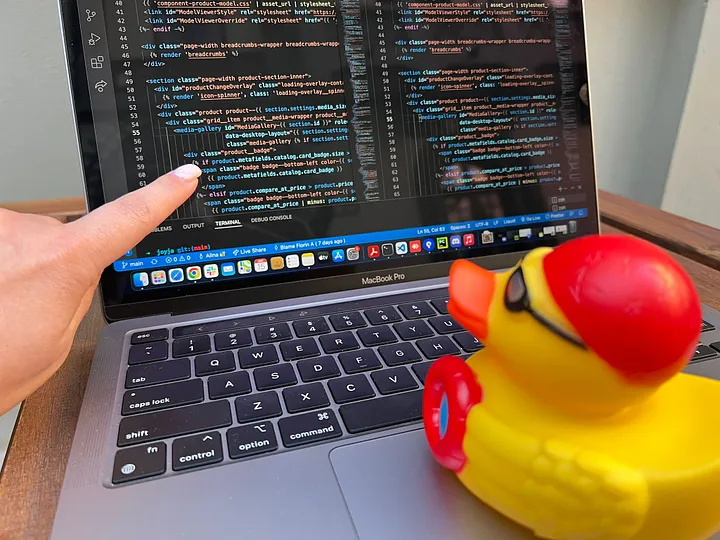 Be the CPU
Be The CPU
Sometimes, just reading and explaining the code isn't enough.  You need the actual values the computer is working with.
For smaller programs or parts of programs, you can do this manually
Get a piece of paper and pencil
Working through the code writing down variables and their values
Update them as they change
Evaluate the expressions by hand
This is really just reading your code but at a much more detailed level
Allows you to try different inputs quickly without having to modify any code.
Using Print Statements
Print Statements
As programs get bigger, you are working with larger portions of a program, or the computations become more complex, it's not practical to "Be the CPU"
Instead, we let the CPU do the computations and liberally sprinkle our code with print statements
Display values at certain points in the program
Trace the flow of the program through the code
Despite memes and advice to the contrary, this is a viable and valuable way to find errors in your code
This may require breaking up statements in your code to generate intermediate values you want printed.
Another downside is that you often need to go back and remove all the print statements when you are done. 
Print Statement Debugging Demo
Using the IDE’s Debugger
Your IDE's debugger
Even more powerful than print statements, the debugger interface in your IDE allows you to see everything* in the program as it is running
All variables in the current frame
All variables in earlier frames in the program stack
Allows you to set watches which specify statement/variables not part of your code
The debugger allows you to step through your program one line, expression, or function at a time and see the state of the program as they execute
You can also set breakpoints in your code that tell the debugger to run until it hits that point and then stop. 
The * on everything above is because some programming languages optimize certain operations, and they are hard to visualize in the debugger
Using the IDE's Debugger
Every IDE has a slightly different interface, but they all have the same functionality
The most common functions are:
Setting a breakpoint
Launching the debugger
Looking at variable values
Setting a watch
Stepping over a line of code
Stepping into a function
Stepping out of a function
Continuing to the next breakpoint
Looking at values in other frames
Pycharm Debugger Demo
Final Thoughts
Debugging and LLMs
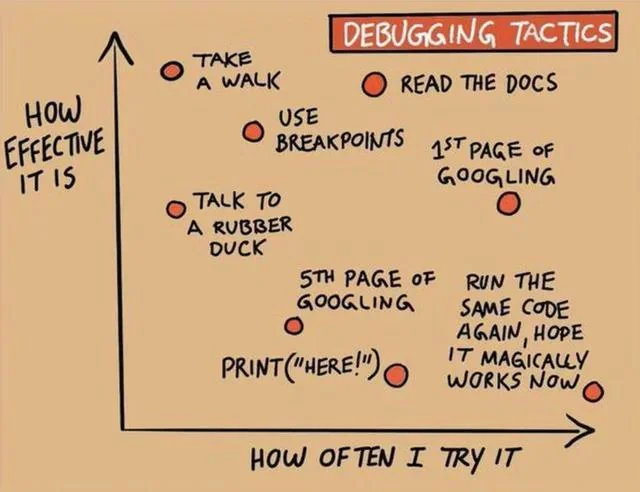